Twenty-Sixth Sunday after Pentecost
Year B
1 Samuel 1:4-20 and 1 Samuel 2:1-10  •  Daniel 12:1-3 and Psalm 16  •  Hebrews 10:11-14, (15-18), 19-25
  Mark 13:1-8
Peninnah … used to provoke her severely, to irritate her, because the LORD had closed her womb. Therefore Hannah wept and would not eat.
1 Samuel 1:4b, 6b, 7b
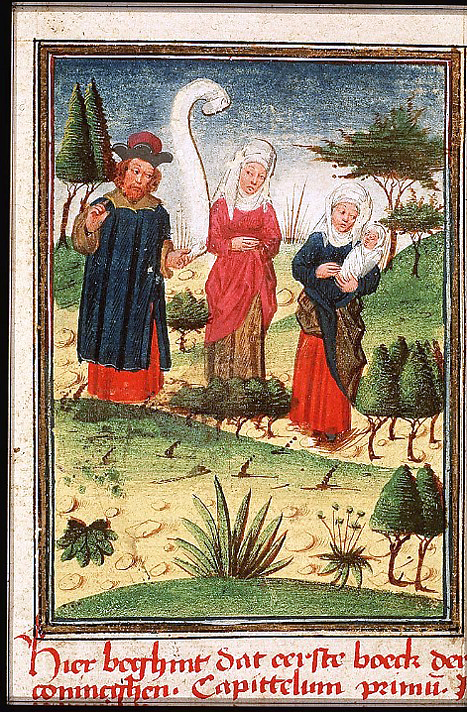 Elkanah and His Two Wives

Master of the Feathery Clouds
But Hannah answered, "No, my lord, I am a woman deeply troubled … I have been pouring out my soul before the LORD.
1 Samuel 1:15
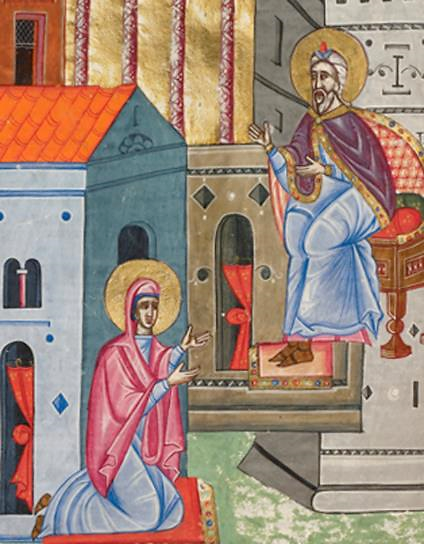 Hannah Before Eli the High Priest

 Malnazar 
Getty Center, Los Angeles, CA
In due time Hannah conceived and bore a son.
1 Samuel 1:20a
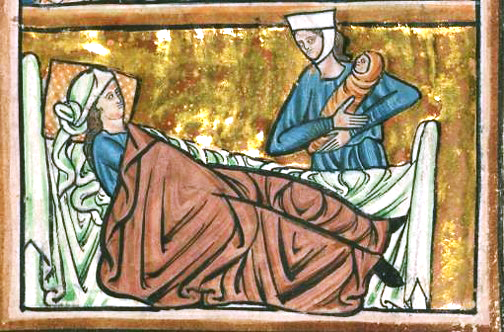 Hannah Bears a Child  --  William de Brailes, Walters Art Gallery, Baltimore, MD
She named him Samuel, for she said, "I have asked him of the LORD."
1 Samuel 1:20b
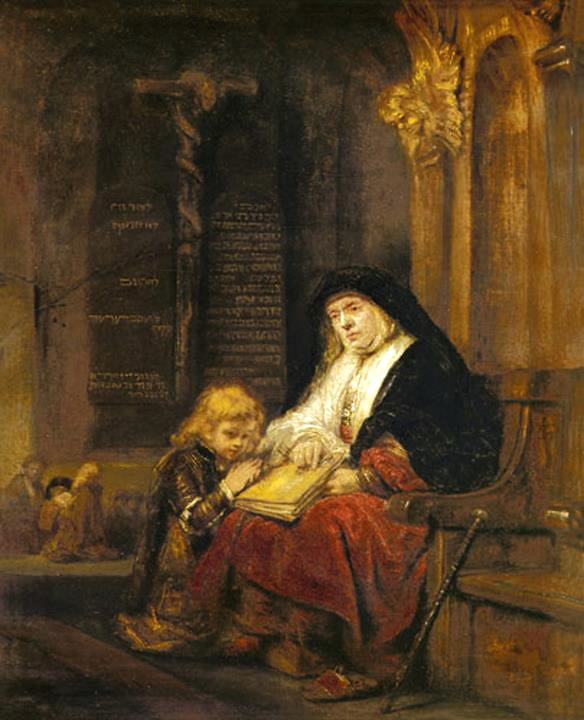 Hannah with Samuel in the Temple

Workshop of Rembrandt
"There is no Holy One like the LORD …For the pillars of the earth are the Lord's, and on them he has set the world."
1 Samuel 2:2a, 8b
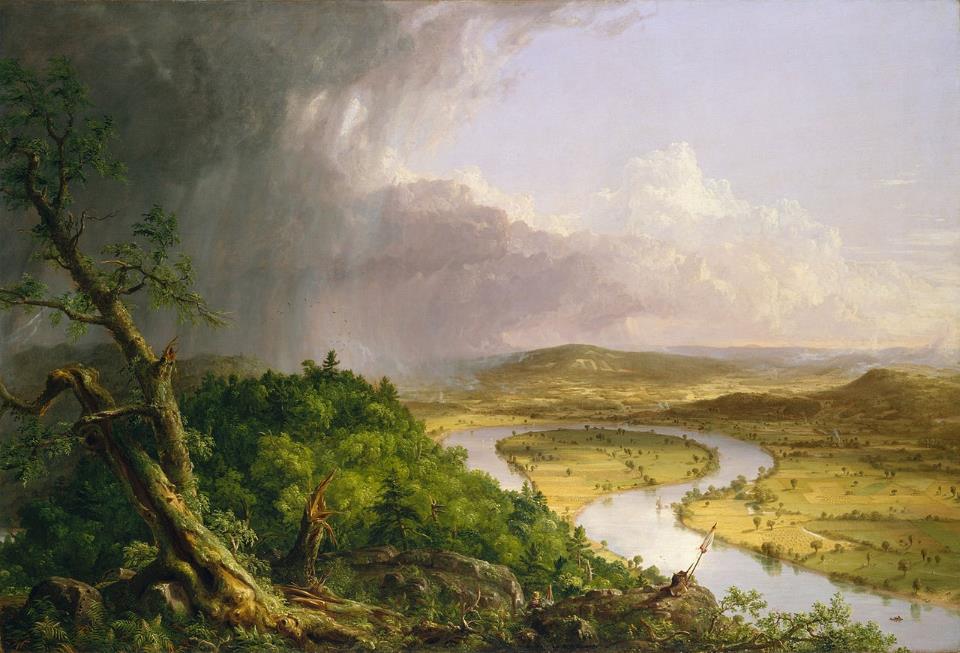 After the Thunderstorm - The Oxbow  --  Thomas Cole, Metropolitan Museum of Art, New York, NY
Those who are wise shall shine like the brightness of the sky, and those who lead many to righteousness, like the stars forever and ever.
Daniel 12:3
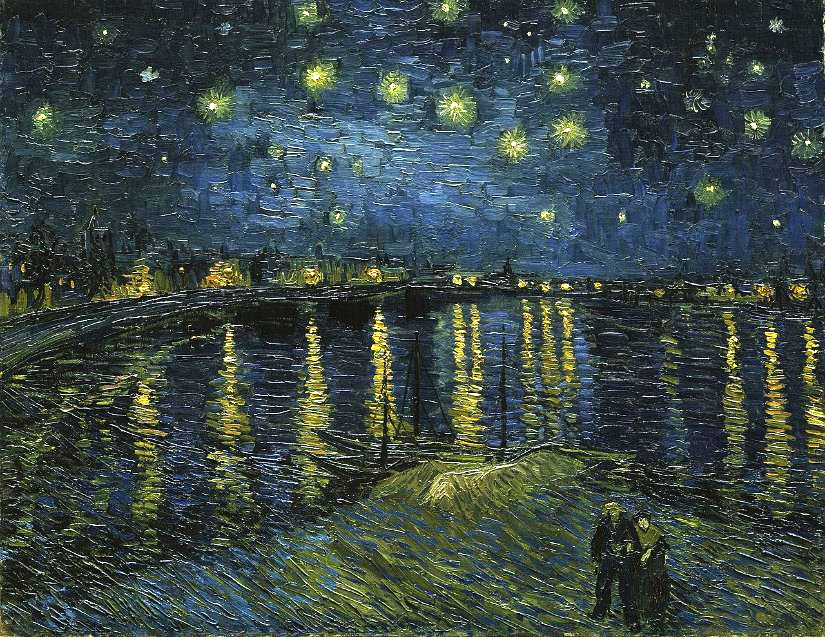 Starry Night on the Rhone  --  Vincent van Gogh, Musée d'Orsay, Paris, France
You show me the path of life. In your presence there is fullness of joy;
Psalm 16:11
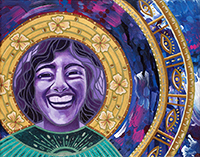 Complete Joy  --  Lauren Wright Pittman, liturgical artist
"I will remember their sins and their lawless deeds no more."  Where there is forgiveness of these, there is no longer any offering for sin.
Hebrews 10:17b, 18
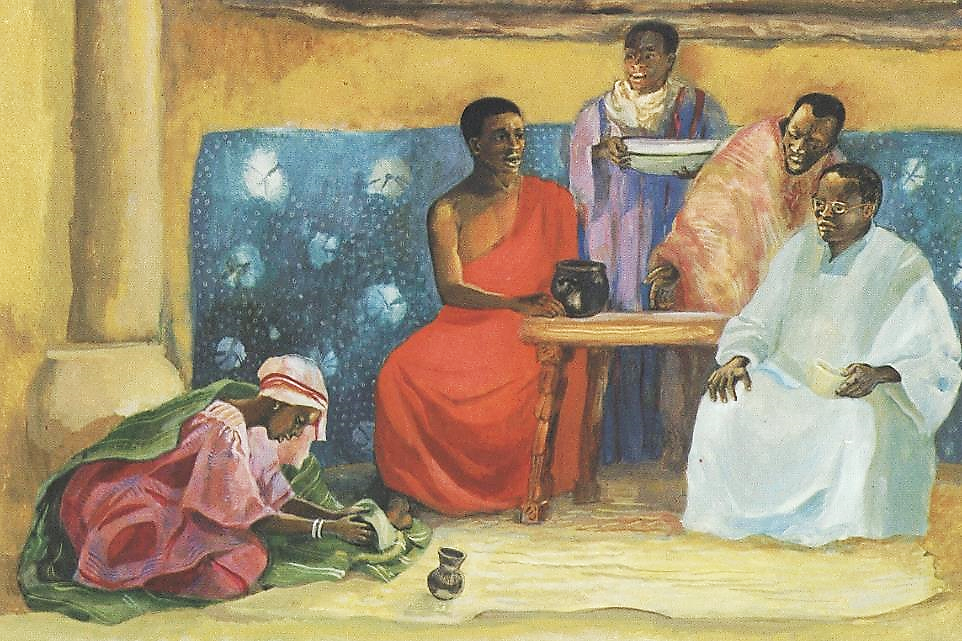 Jesus Speaks About Forgiveness  --  JESUS MAFA, Cameroon
Then Jesus asked him, "Do you see these great buildings? Not one stone will be left here upon another; all will be thrown down."
Mark 13:2
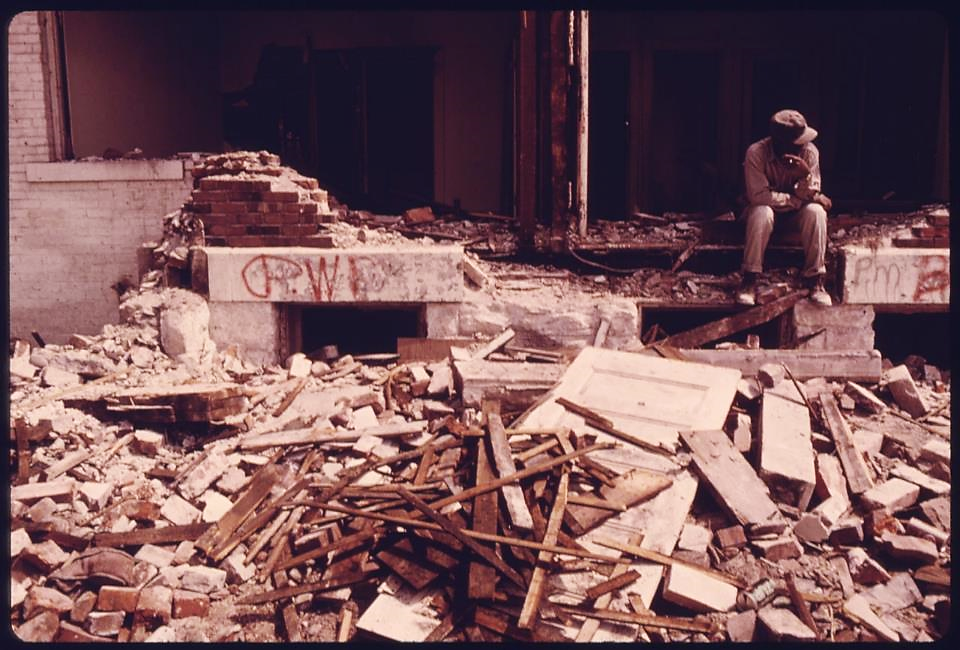 Demolition of Housing in Low Income Neighborhood  --  Kenneth Palk, Kansas City, KS
For nation will rise against nation, and kingdom against kingdom; there will be earthquakes in various places; there will be famines. This is but the beginning of the birthpangs.
Mark 13:8
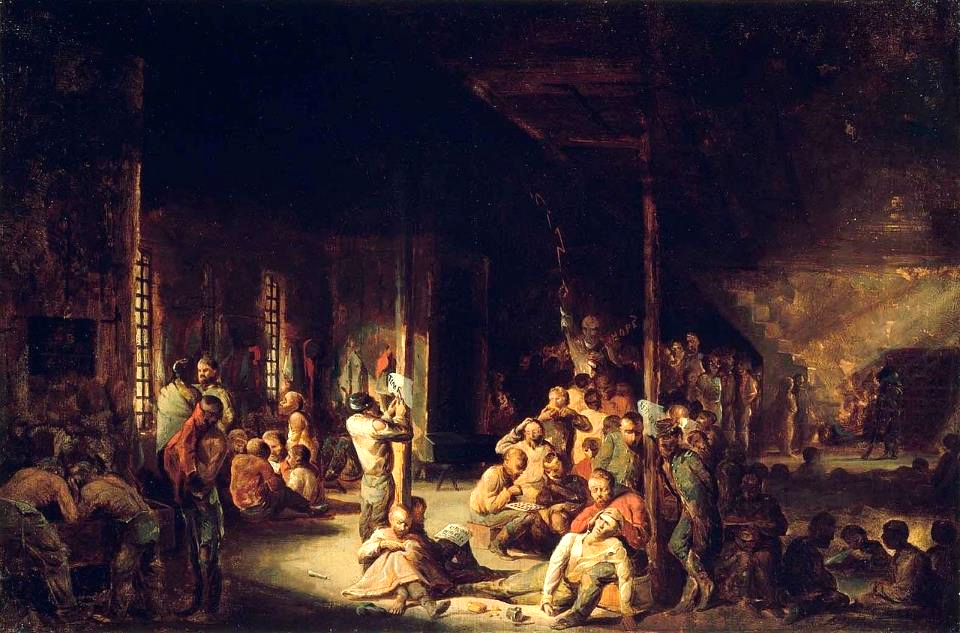 Libby Prison (U. S. Civil War, Richmond, VA)  --  David Blythe, Boston Museum of Fine Arts, Boston, MA
Credits
New Revised Standard Version Bible, copyright 1989, Division of Christian Education of the National Council of the Churches of Christ in the United States of America. Used by permission. All rights reserved.
https://commons.wikimedia.org/wiki/File:Elkanah_and_his_two_wives.jpg
https://commons.wikimedia.org/wiki/File:Malnazar_-_Hannah_before_Eli_the_High_Priest_-_Google_Art_Project.jpg
https://commons.wikimedia.org/wiki/File:William_de_Brailes_-_Top_-_Hannah_Prays_in_the_Temple_(1_Samuel_1_-9-17)_-_Walters_W10617R_-_Full_Page.jpg
http://commons.wikimedia.org/wiki/File:Hannah_in_the_temple,_Samuel%27s_prayer_testing.jpg
https://commons.wikimedia.org/wiki/File:Cole_Thomas_The_Oxbow_(The_Connecticut_River_near_Northampton_1836).jpg
https://commons.wikimedia.org/wiki/File:Vincent_van_Gogh_-_Starry_Night_-_Google_Art_Project.jpg
https://commons.wikimedia.org/wiki/File:Snap_the_Whip_1872_Winslow_Homer.jpg
http://diglib.library.vanderbilt.edu/act-imagelink.pl?RC=48384 – with permission
https://commons.wikimedia.org/wiki/File:MEMBER_OF_A_WRECKING_CREW_RESTS_DURING_DEMOLITION_OF_HOUSING_IN_THE_MULKEY_SQUARE_AREA._MANY_OF_THE_LOW_INCOME..._-_NARA_-_557351.jpg
https://commons.wikimedia.org/wiki/File:Libby_Prison_by_David_Gilmour_Blythe,_1863.jpg

Additional descriptions can be found at the Art in the Christian Tradition image library, a service of the Vanderbilt Divinity Library, http://diglib.library.vanderbilt.edu/.  All images available via Creative Commons 3.0 License.